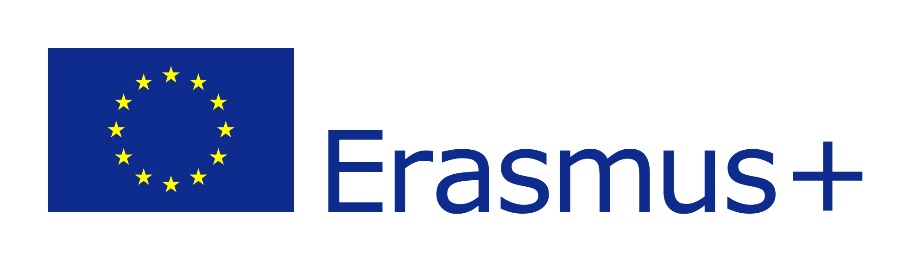 Gemeinsam die Zukunft gestalten- nachhaltig die Welt mitgestalten und Veränderungen vorantrieben-A jövő közös alakítása -a világ fenntarthatóvá tétele és a változásra való ösztönzés
KA220-SCH - Partnerségi együttműködések a köznevelési szektorban
Projekt térképen:
Résztvevő intézmények:24 hónap: 2024 .02.01-2026.01.31
Nyíregyházi Evangélikus Kossuth Lajos Gimnázium – koordinátor
Stredná odborna škola polytechnická, Zlaté Moravce – Szlovákia
1st Experimental High School of Larissa, Görögország Thesszália Larissa
Liceo Scientifico Statale E. Fermi, Olaszország Szicília Sciacca
Projekt céljai:
Környezetvédelem és az éghajlatváltozás elleni küzdelem
Közös értékek, polgári szerepvállalás és részvétel 
A tanulási eredmények elismerése határokon átnyúló, tanulási célú mobilitás résztvevői számára
IKT és a nyelvtudás fejlesztése
[Speaker Notes: A résztvevő intézmények tanulóinak érzékenyítése a fenntartható közösségi fejlődés és az aktív polgári szerepvállalás fontosságára.aktív állampolgárság. A gyakorlati megvalósításon keresztül szeretnénk elérni, hogy a mindennapi életben változás álljon bea résztvevők és az iskolák mindennapi életében. Az érdekeltek segítségével párbeszédet tervezünk a fenntarthatóvállalatok és a diákok között, hogy felkészüljünk a jövőre, és felhívjuk a figyelmet: KELL TEGYÜNK VALAMIT végre!TEGYÜNK VALAMI HATÉKONYAT!Translated with DeepL.com (free version)]
Az iskola mint fenntartható intézmény létrehozása
Ökológiai lábnyom : kérdőív készítése, mérése
Projekt 24 hónapja alatt a következő témák:Energia, Sport, fogyasztás, Biodiverzitás, tápálálkozás, vásárlás, élelmiszerek, háztartás. 
Iskola mint upcycling hely, futás a környezetért, Slam Poetry
A projekt végterméke: fenntartható tanulmányi tér létrehozása
Mobilitások, témák, feladatok:
ÁLTALÁNOS INFORMÁCIÓK
PROJEKT MUNKANYELVE: NÉMET
 TANULÓK ÉLETKORA:  14-19 ÉV 
ELVÁRÁSOK: NYITOTTSÁG, KÉPES CSAPATBAN EGYÜTTMŰKÖDNI
KIVÁLASZTÁSNÁL ELŐNYÖK: SZOCIÁLISAN HÁTRÁNYOS HELYZET, IKT-ISMERETEK, HELYI TEVÉKENYSÉGEK SORÁN AKTIVITÁS,
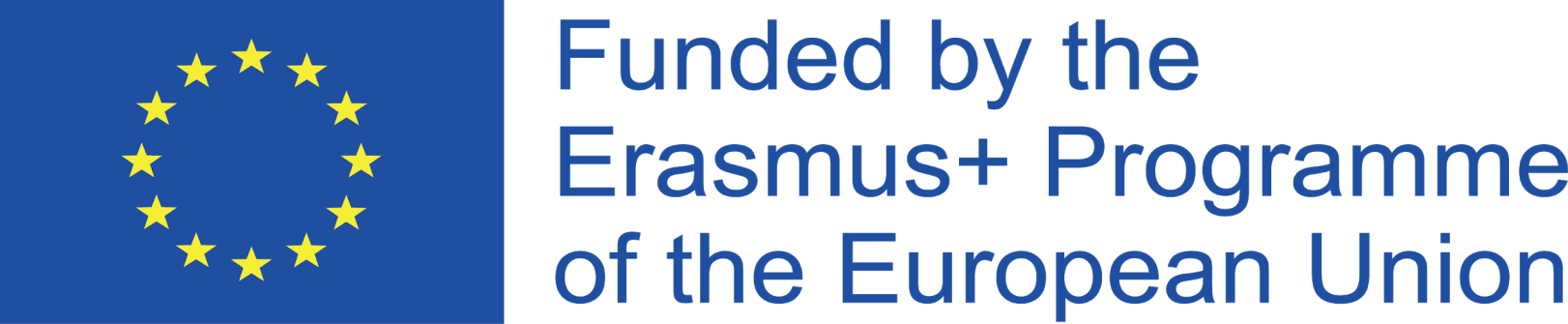 A projekt az Európai Bizottság támogatásával valósult meg. Ez a prezentáció a szerzők kizárólagos véleményét képviseli, és sem a Bizottság, sem a nemzeti iroda nem vállal felelősséget a prezentációban foglalt információk bármilyen felhasználásáért
Köszönöm a figyelmet!A BEMUTATÓT KÉSZÍTETTE: -Bogdán Gabriella, koordinátor-Murnyák Virág, 11.c OSZTÁLYOS TANULÓ-VIRÁNYI ZÉTÉNY 9.C OSZTÁLYOS TANULÓ